Лекция 10г
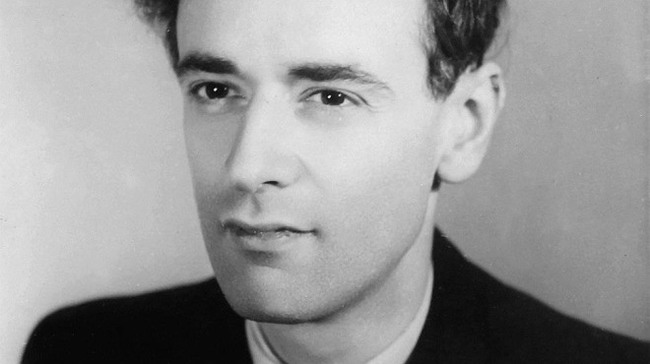 Лев Ландау: «Каждый имеет достаточно сил, чтобы достойно прожить жизнь. А все эти разговоры о том, какое сейчас трудное время, - это лишь хитроумный способ оправдать свое бездействие и лень».
Все существующие формы жизни размножаются только как клетки или внутри клеток (вирусы)
Клетка животных организмов
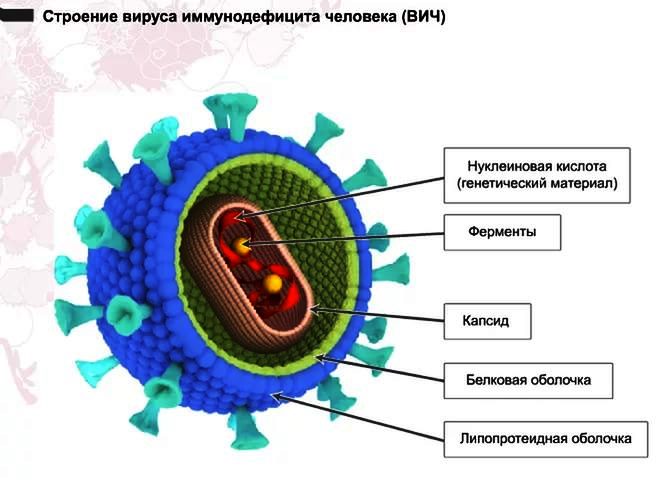 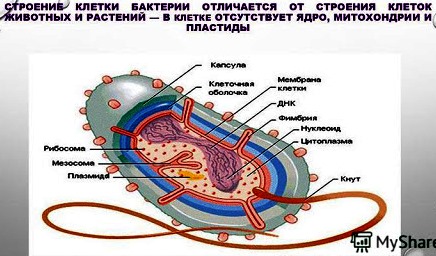 «Облигатный» - обязательный.
Эукариоты –  живые организмы, клетки которых содержат сложные внутриклеточные структуры – органеллы, в том числе, ядро и митохондрии. В ядре – геномная ДНК в составе множественных линейных хромосом. Транскрипция идет в ядре, а трансляция – вне ядра, в цитоплазме. Внутриклеточный транспорт – высокоорганизованный.
Прокариоты – живые организмы (одно-
клеточные), не обладают ядром и митохондриями.  Обычно – одна или несколько кольцевидных хромосом (иногда – линейных). Места транскрипции и трансляции сопряжены (не разделены).  Транспорт – главным образом свободная диффузия.
Вирусы – облигатные внутриклеточные паразиты. Собственный геном (ДНК или РНК), кодирует процесс вирусной репродукции, но не кодирует всю систему трансляции и мембранных структур.
Природа эволюционных связей между эукариотами и прокариотами остается во многом загадочной
Несколько тысяч генов эукариот, которые отвечают за ключевые функции клетки (репликацию, транскрипцию и трансляцию), происходят от общего предка с такими же генами прокариот. Это доказывает единство клеточных форм жизни. 
   Однако как такие общие компоненты дают начало существенно различным организмам?
Важнейшее отличие эукариот от прокариот
Главная характеристика эукаритических клеток, отличающая их от клеток прокариот (помимо наличия ядра), - существование внутриклеточных органелл – митохондрий.
Линн Маргулис – входит в число самых успешных синтетических мыслителей в современной биологии
Ее основная работа по формулировке гипотезы о  происхождении эукариот путем симбиогенеза 15 раз отклонялась  ведущими научными журналами. 
   Главная идея Л. Маргулис: Митохондрии произошли от бактерий, которые являлись эндосимбионтами предковых клеток эукариот (они жили внутри этих предковых клеток). Эта совместная жизнь превратила данные бактерии  в органеллы, полностью зависимые от хозяина.  Однако бактериям - внутриклеточным квартирантам, - удалось сохранить некоторые прокариотические черты.
Альфа-протеобактерии
Протеобактерии – крупнейший по числу видов тип бактерий (Ptoreobacteria) – свыше 1500 видов. Делятся на 5 классов: альфа, бета, гамма, дельта и эпсилон.
Огромные потери армии Наполеона от родственника митохондрий - риккетсий
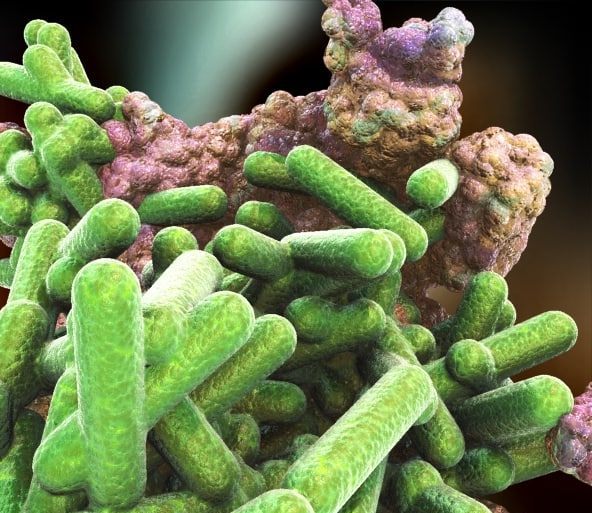 При отступлении из России армия Наполеона понесла огромные потери от эпидемии тифа. 
   Возбудителем этого заболевания являются клетки внутриклеточного паразита – риккетсии (Rickettsia).
Происхождение митохондрий в ходе эндосимбиоза.
Митохондрии – потомки свободноживущих  аэробных бактерий –  альфа-протеобактерий. Эти бактерии родственники возбудителей тифа – риккетсий.
   Альфа-протеобактерии  1,7-2 млрд. лет тому назад поселились в предковых эукариотических клетках в качестве эндосимбионтов.
   От такого симбиоза выиграли обе стороны – и хозяин, и его квартирант-паразит.
     По мере роста концентрации О₂ в атмосфере альфа-протеобактерии переключились на кислородный обмен веществ и превратились в митохондрии, а хозяин стал поставлять для паразита необходимое сырье для их метаболизма (пируват).
   В случае клеток растений и водорослей хлоропласты произошли от цианобактерий (см. далее).
Судьба захваченных альфа-протеобактерий оказалась незавидной –их ждала редуктивная эволюция
В ходе проживания митохондрий в клетках эукариот большинство геномов митохондрий претерпело сокращение до крайнего минимума – сотни бывших бактериальных генов были перенесены в хромосомы хозяина.
  Белковые продукты большинства «перетекших» генов направляются обратно в митохондрии, где и выполняют свои функции.
   В митохондрии имеется около 1100 белков, кодируемых ядерными генами:
  1. Из них около 400 – происходит от протеобактериального предка (альфа-протеобактерии).
   2. Около 400 – от других бактериальных организмов.
   3. Около 300 – не имеют гомологов среди других прокариот. Это собственные эукариотические инновации.
   Белковые продукты большинства перенесенных в ядро генов, включая все белки митохондриальной системы трансляции, направляются обратно в митохондрии.
   Все эти пути находятся под контролем сложных систем регуляции.
3
2
1
Цианобактерии
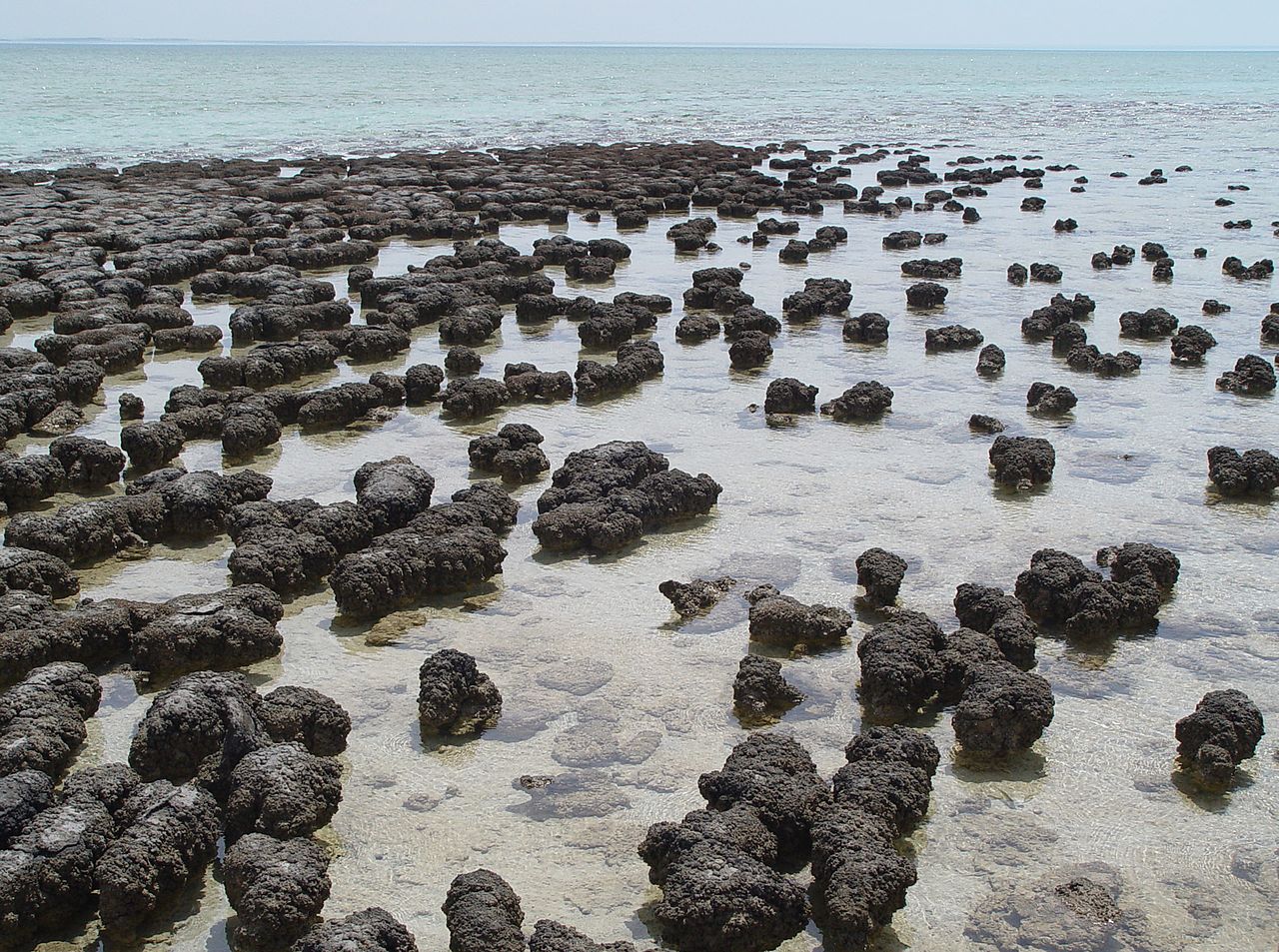 Залив Шарк-Бэй в Западной Австралии
Цианобактерии (или сине-зеленые водоросли) – бактерии, способные к кислородному фотосинтезу:
6СО₂ + 6Н₂О + свет→ С₆Н₁₂О₆ + 6О₂ . Цианобактерии - главные генераторы кислородной атмосферы Земли.
     Цианобактерии близки к древнейшим микроорганизмам, останки которых обнаружены  в виде  слоистых минеральных отложений, т.наз. строматолитов (3,5 млрд. лет тому назад).
Происхождение хлоропластов в ходе эндосимбиоза
Пластиды – органеллы зеленых водорослей и наземных растений. Их основная функция – фотосинтез.

   Пластиды произошли в результате захвата (эндосимбиоза) цианобактерий одноклеточным общим предком этих водорослей и растений.
  
   Эти цианобактериальные эндосимбионты и превратились в пластиды, которые в ходе дальнейшей эвололюции разделились на зеленые пластиды (хлоропласты) и желтые/красные/оранжевые пластиды (хромопласты).
Цепь транспорта электронов в митохондриях(«дыхательная цепь»)
Пример: распределение функций ядерных и митохондриальных генов
43+4+11+13+16 = 87
Указаны ингибиторы транскрипции и трансляции для случаев ядерной (nDNA) и митохондриальной (mtDNA) ДНК.
Экзоны и интроны характерны для генов эукариот
Гены часто состоят из чередующихся участков: экзонов и интронов. Экзоны – информативная часть гена, кодирующая полипептиды, рРНК или тРНК. Интроны – неинформативная часть гена.
     В ходе транскрипции (ДНК→РНК→мРНК) интроны вырезаются, а экзоны сшиваются в различных комбинациях. Так формируется мРНК.
     Экзон-интронная структура генов чаще встречается у  эукариот. Например, в ДНК человека на долю экзонов приходится не более 1,5% всего генома, а доля интронов составляет 24%. 
     В ДНК эукариот очень много т. наз. «мусора».
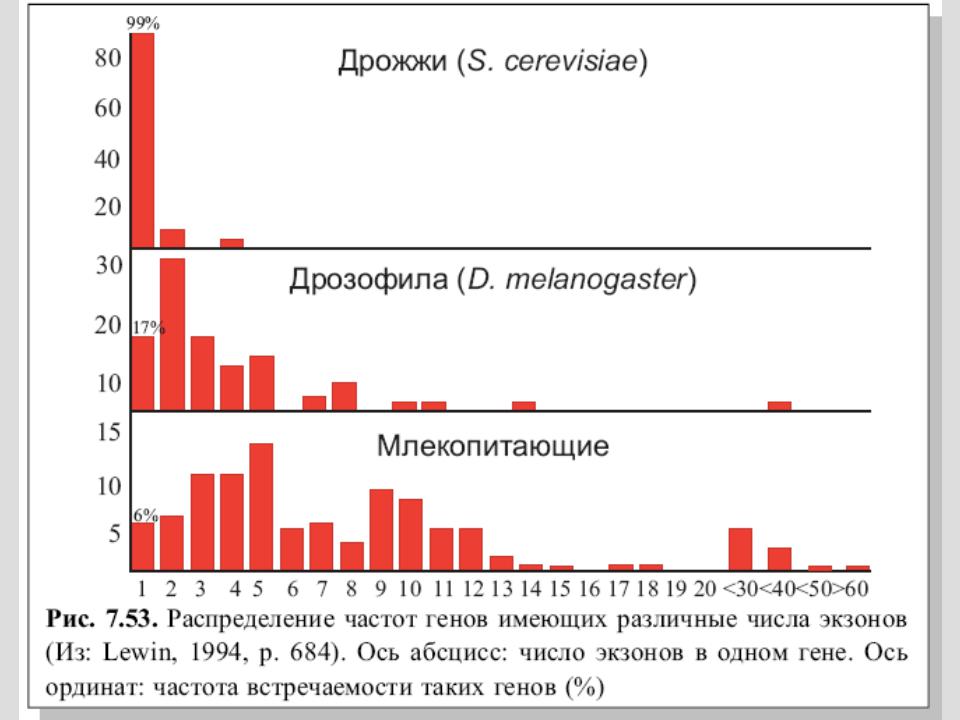 Альтернативный сплайсинг: образование нескольких различных зрелых мРНК за счет исключения некоторых экзонов и/или оставления частей интронов
Первичный транскрипт
            (пре-мРНК)
Различные зрелые мРНК
Различные белки: А, В, С.
Альтернативный сплайсинг: ДНК транскрибируется в пре-мРНК (т.н. «первичный транскрипт»). Из этой РНК формируется несколько различных зрелых мРНК. Эти различия вызваны выборочным включением в зрелую мРНК ряда экзонов из первичного транскрипта. Белки, полученные в ходе трансляции таких мРНК, имеют различные аминокислотные последовательности и, следовательно, разные функции. 
     У человека примерно 20 000 генов, а число типов белков около 100 000.
     Нарушения механизма альтернативного сплайсинга могут вызывать различные заболевания, в т.ч. раковые.
Роль экзонов и интронов в каскадном формировании пола
1-й сплайсинг. Первый ген в каскаде sxl (sex-letal) одинаков у самцов и самок: 3 экзона (Э1, Э2 и Э3) и 2 интрона (И1 и И2). В экзоне Э2 – стоп-кодон. Самцы: при трансляции – неактивный белок. Самки: активный белок SXL. 

   2-й сплайсинг. Белок SXL вырезает интрон И1 из транскрипта гена tra (transformer). Самцы: при трансляции – неактивный белок. Самки: при трансляции активный белок TRA. 

   3-й сплайсинг. Белок TRA из транскрипта гена dsx (double sex) вырезает две зрелые мРНК: Э1+Э3 (самцы) и Э1+Э2 (самки).
   При трансляции у самцов образуется «мужской» белок DSL, у самок «женский» белок DSL.
   «Мужской» белок  репрессирует в организме женские гены и дальнейшее развитие идет по мужскому типу.
   «Женский» белок репрессирует в организме мужские гены и дальнейшее развитие идет по женскому типу.
1.
2.
3.
Экзоны и домены
В  третичной структуре многих белков можно выявить структурно обособленные области (подструктуры), включающие около 100 аминокислотных остатков, – т.наз. домены.
   В состав домена входит несколько элементов вторичной структуры (альфа-спирали, бета-слои и соединяющие их неупорядоченные участки полипептидной цепи.
   Иногда различные домены в белке выполняют разные функции (связывания, катализа и т.п).
   Сходные домены обнаруживаются в совершенно различных по своим функциям белках.
   Экзоны в ряде случае могут кодировать эти домены.
   Наличие доменов и их разнообразная перетасовка  – важный фактор эволюции.
     В связи с этим помимо «структурного определения» понятия домен вводится понятие домена как компактной единицы эволюции.
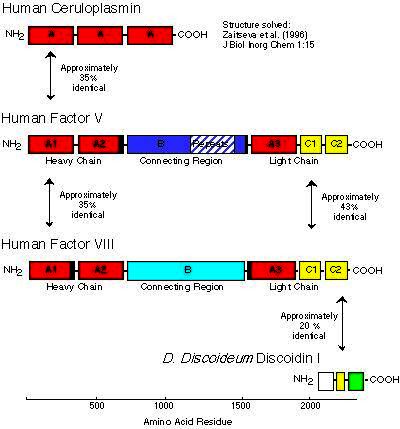 Происхождение экзонно-интронной структуры в ходе эволюции
Гипотеза «ранних» интронов. Многочисленные интроны присутствовали уже у общего предка прокариот и эукариот. В ходе эволюции интроны постепенно «терялись» из генома прокариот, в результате чего геном прокариот становился более компактным и экономным. Интроны способствовали «перетасовке» экзонов, которые кодировали домены белков. Так возникало белковое разнообразие при ограниченном наборе генов.
Гипотеза «поздних» интронов.  Интроны появились на достаточно поздних этапах эволюции. Их включение в геном произошло уже после разделения организмов на прокариоты и эукариоты.
Развитие систематики живого мира
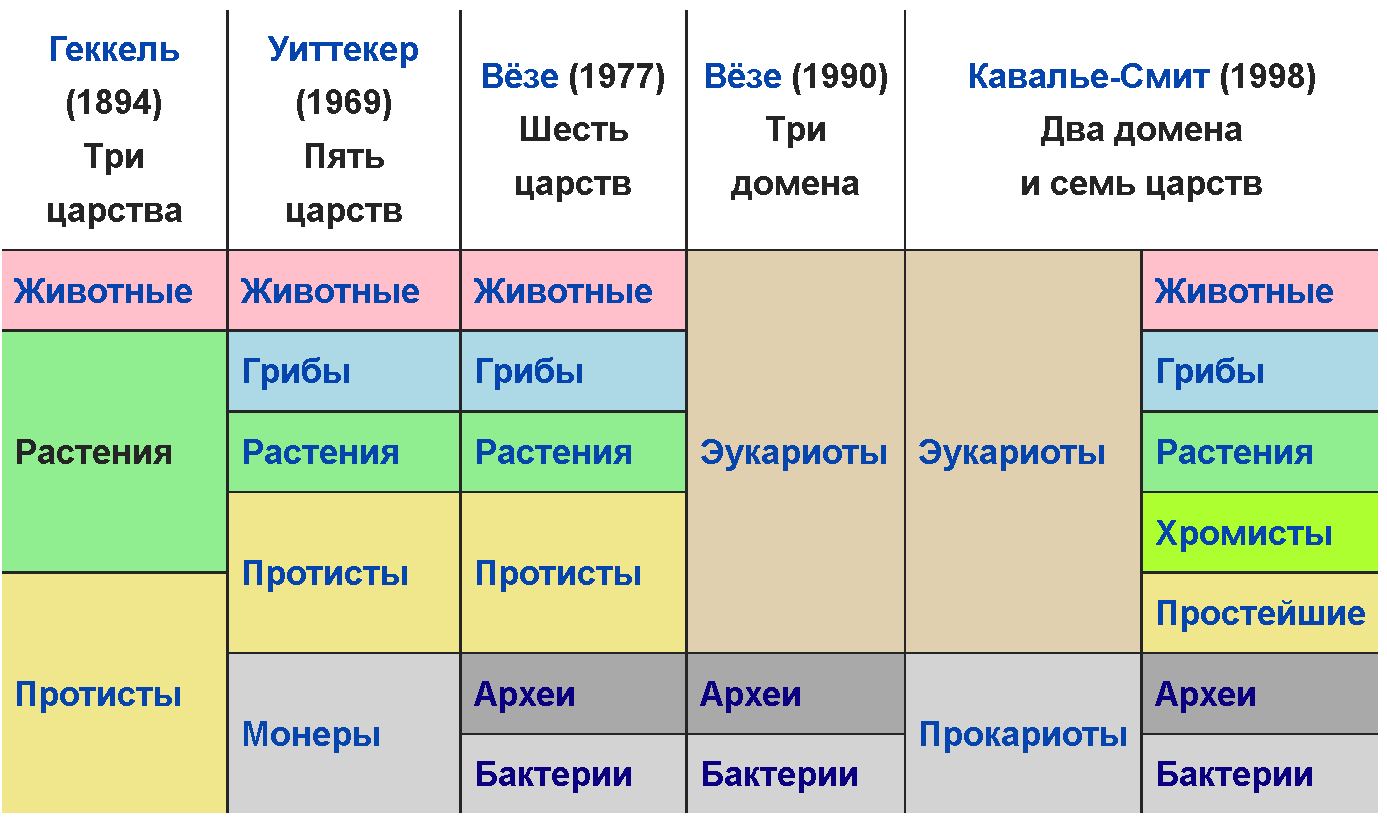 Монеры: одноклеточные безъядерные организмы
Биологическая систематика
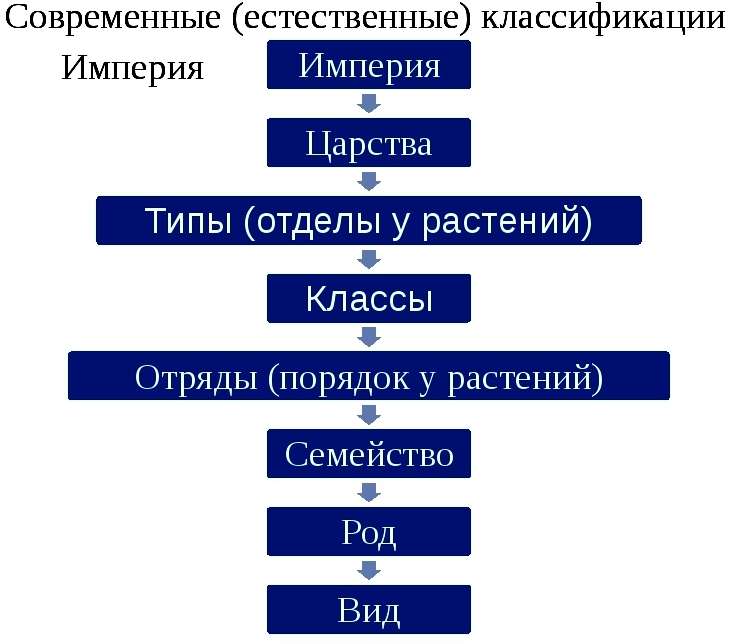 Биологическая систематика – раздел биологии, который занимается описанием и классификацией организмов по их  характерным признакам – как ныне живущих , так и вымерших.

Единица систематики – таксон.
Систематика живого мира (до открытия Карла Везе)
ЛЕКЦИЯ 10г
The End
Где предпочитают жить археи?